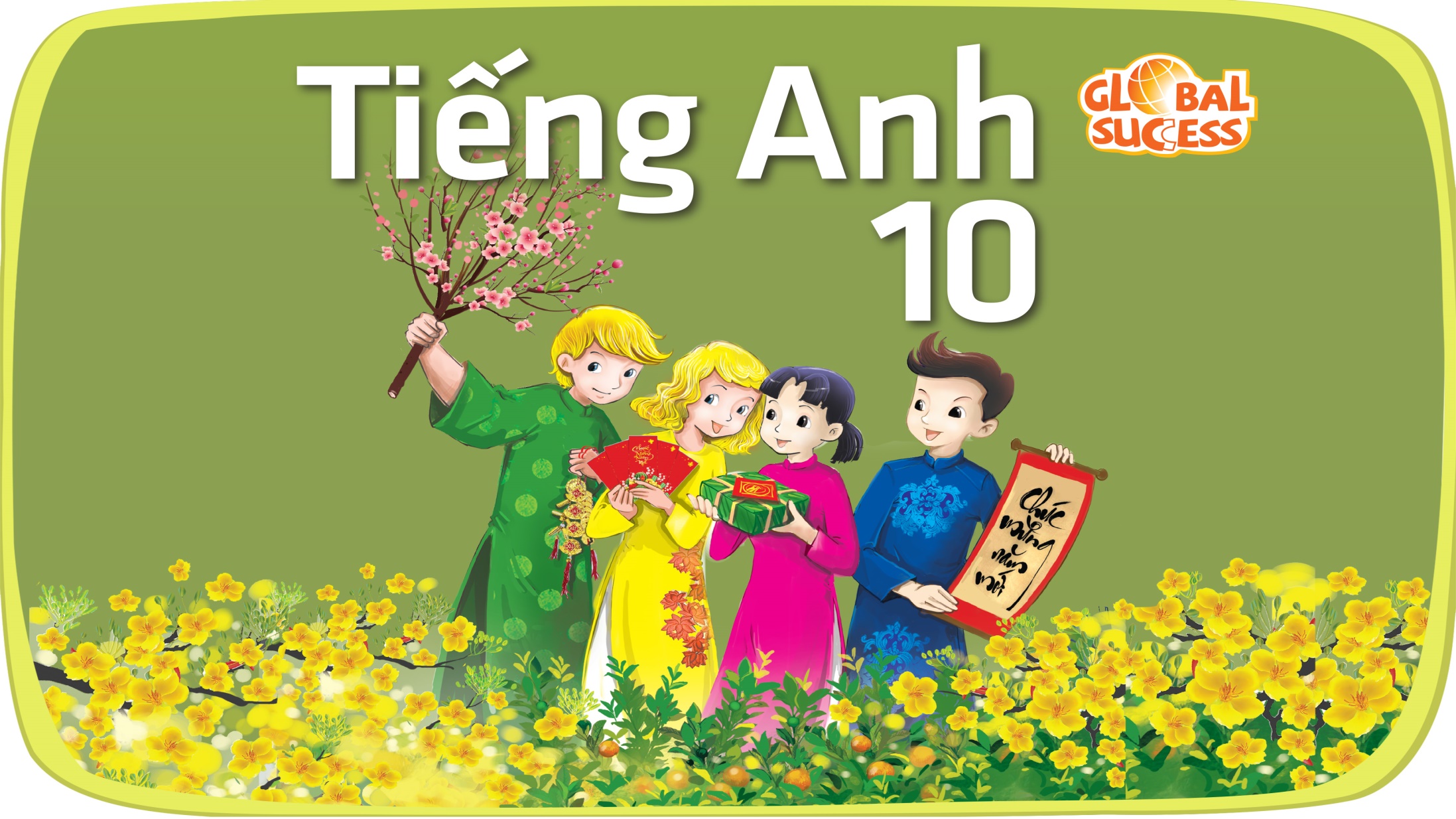 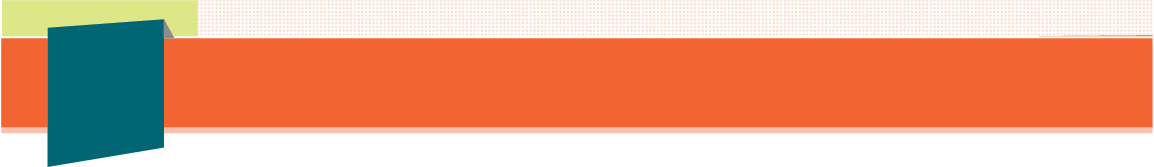 1
Unit
7
VIET NAM AND INTERNATIONAL ORGANISATIONS
FAMILY LIFE
Unit
LESSON 6
WRITING
Writing about Viet Nam’s participation in international organisations
Unit
1
1
FAMILY LIFE
Family Life
Unit
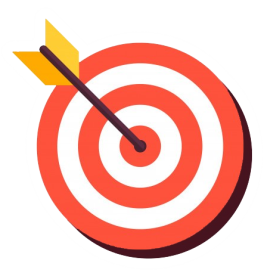 OBJECTIVES
Use lexical items related to the topic international organisations
Write a paragraph about the benefits for Viet Nam as a member of international organisations
WRITING
LESSON 6
GETTING STARTED
Unit
WARM-UP
Video: Viet Nam Rising
Task 1: Complete the sentences. 
Task 2: Complete the diagram.
PRE-WRITING
Task 3: Write about the benefits for Viet Nam as a member of international organisations.
WHILE-WRITING
Wrap-up
Home work
CONSOLIDATION
WRITING
LESSON 6
GETTING STARTED
Unit
WARM-UP
Video: Viet Nam Rising
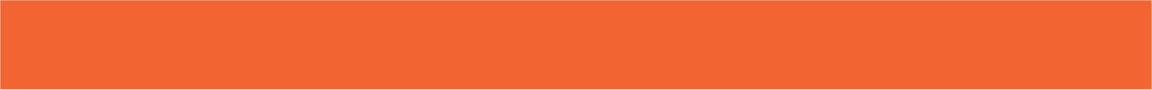 WARM-UP
Watch a video: Vietnam Rising
https://www.youtube.com/watch?v=sHheWtXGLk4
Note down the benefits that Viet Nam gained from joining IMF. Can you add more?
WRITING
LESSON 6
GETTING STARTED
Unit
WARM-UP
Video: Viet Nam Rising
Task 1: Complete the sentences. 
Task 2: Complete the diagram.
PRE-WRITING
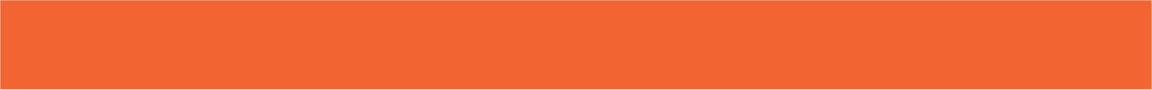 PRE-WRITING
1
Complete the following sentences. Use the words in the box
1. Our country has become one of the most ___________ destinations for foreign tourists in the region. 
2. Various ___________ exchanges help visitors know more about our country. 
3. Greater educational opportunities abroad are now ___________ Vietnamese students. 
4. It is also ___________ for Vietnamese people to travel abroad. 
5. Viet Nam’s colleges and universities can also accept ___________ students. 
6. Vietnamese people have a better chance of ___________ different cultures.
popular
cultural
open to
easier
international
experiencing
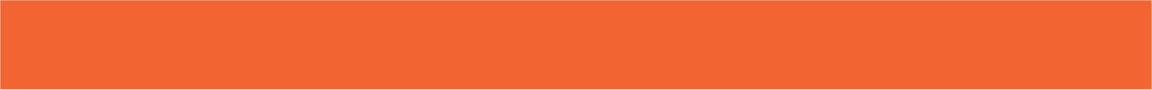 PRE-WRITING
2
Complete the following diagram. Use the ideas in 1 and your own ideas.
WRITING
LESSON 6
GETTING STARTED
Unit
WARM-UP
Video: Viet Nam Rising
Task 1: Complete the sentences. 
Task 2: Complete the diagram.
PRE-WRITING
Task 3: Write about the benefits for Viet Nam as a member of international organisations.
WHILE-WRITING
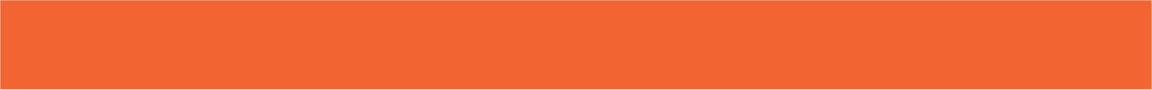 WRITING
3
Write a paragraph (120 - 150 words) about the benefits for Viet Nam as a member of international organisations. Use the information in the diagram in 2.
Viet Nam has gained three main benefits since it joined different international organisations. 
First,_______________________________________________________________
Second,_____________________________________________________________
Finally,_________________________________________________________________________________________________________________________________
WRITING
LESSON 6
GETTING STARTED
Unit
WARM-UP
Video: Vietnam Rising
Task 1:  Complete the sentences. 
Task 2: Complete the diagram.
PRE-WRITING
Task 3: Write about the benefits for Viet Nam as a member of international organizations.
WHILE-WRITING
Wrap-up
Home work
CONSOLIDATION
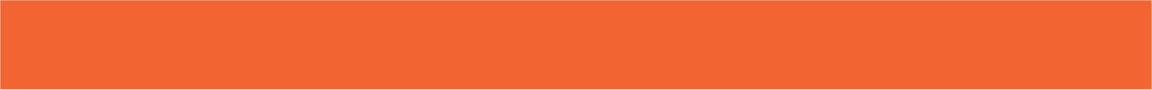 CONSOLIDATION
1
Wrap-up
Paragraph writing skill: Benefits for Viet Nam as a member of international organisations
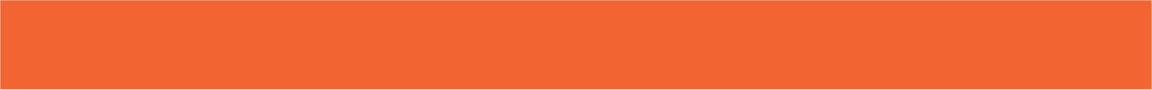 CONSOLIDATION
2
Homework
Do exercises in the workbook.
Prepare for the Project.
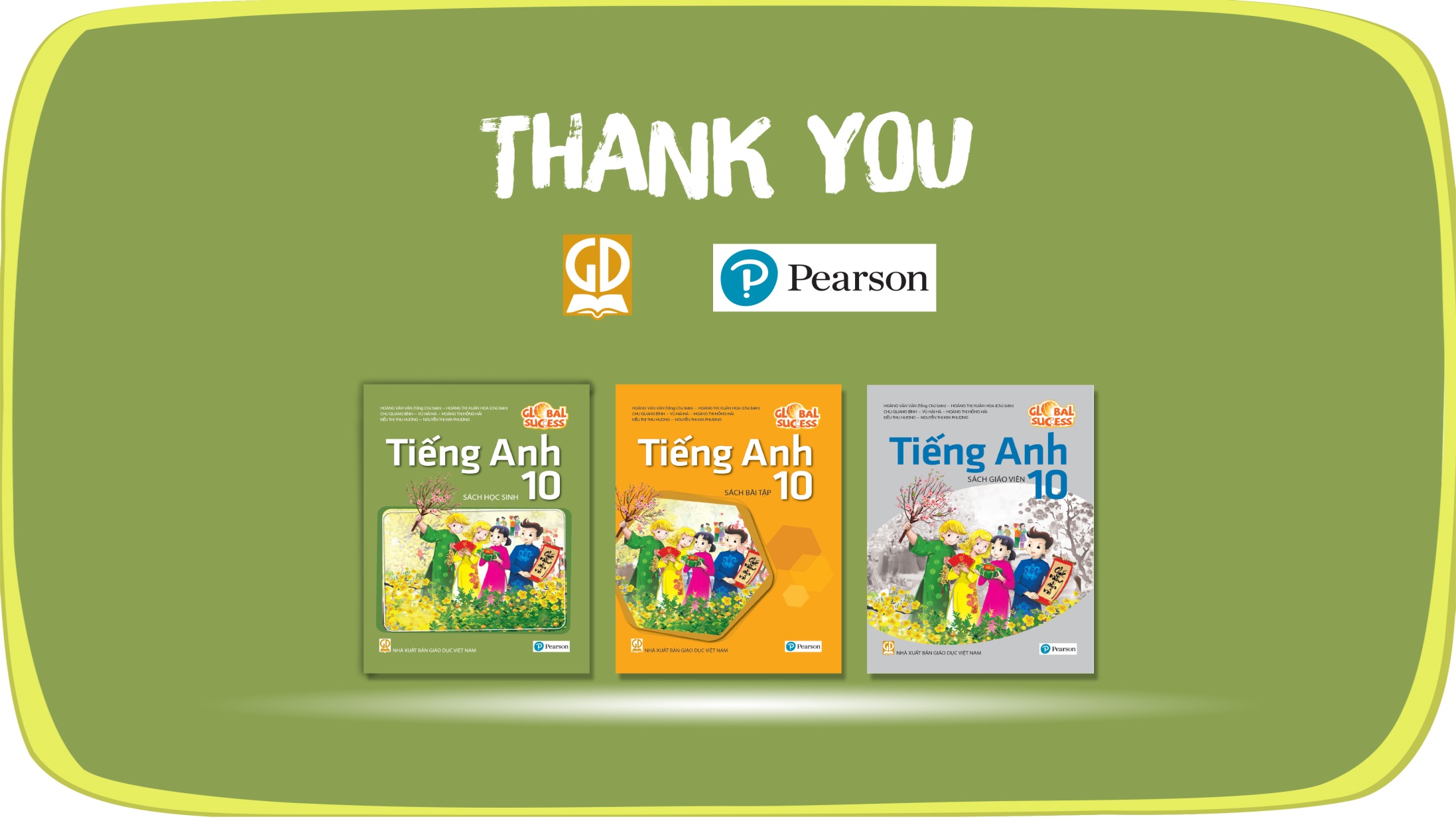 Website: hoclieu.vn
Fanpage: facebook.com/tienganhglobalsuccess.vn/